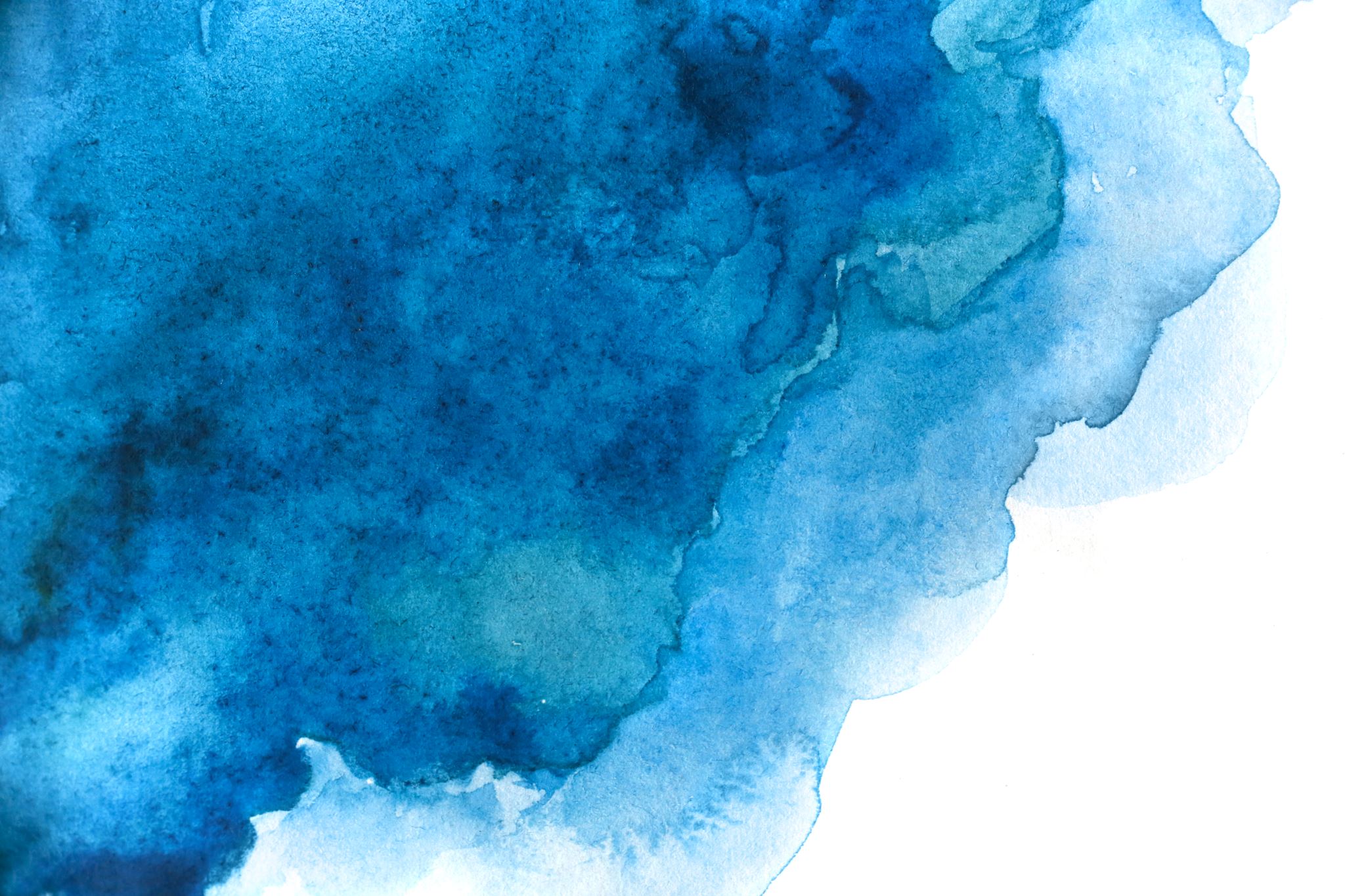 https://upgradedpoints.com/travel/4-basic-types-of-travel-visas/

https://en.wikipedia.org/wiki/Visa_requirements_for_United_States_citizens

https://cibtvisas.com/visa-quick-check
Visas – General Info
Why might you need a Visa?
For travel
				For study
				For work
				For auditions
				For holidays
4 Main types of Visas
Tourist Visas		(for pleasure & general travel)

Immigration Visas	(which includes naturalisation)

Student Visas		(for studying abroad)

Business Visas		(which includes both Immigrant 					and Non-Immigrant working visas)
4 Main types of Visas
Tourist Visas		the easiest to obtain

Immigration Visas	the hardest to obtain

Student Visas		requires support from university

Business Visas		requires support from an employer
4 Main types of Visas
Business Visas		unless you can obtain a “freelance” visa 				or other speculative “right to work” visa
What do we mean by “Immigrant” Visas?
Some Visa classes are only available as “Immigration” or “Non-Immigration” Visas

Immigration		=	you can become a citizen 						eventually on this visa class

Non-Immigration	=	there is no way that you can 						become a citizen on this visa
How do I find out what visa to get?
What does Greg do?				Google

“Do I need a visa to work in France?” 	.gov.fr
“Freelance visa Germany” 			.gov.de
“Visa for UK audition?” 				.gov.uk
Tourist Visas
Most countries do not require you to apply for a Tourist Visa ahead of time if you are a citizen of:
	-	the USA
	-	a British Commonwealth country
	-	a European Union country

Your citizenship is determined by your Passport
If you have 2 or more passports, you are considered a “national” of each of those countries
Tourist Visas
Some countries will require you to apply and pay for a “Visa Waiver” in order to enter the country

Currently, US citizens can enter the UK & EU without a visa for 90 days, BUT this will change in 2024

Entering the EU as a tourist:
https://www.etiaseu.com/
Tourist Visas
Some countries will require you to apply and pay for a “Visa On Arrival” when you land.

You will tell the Border Officer why you are in the country, and they will then issue you a visa or stamp your passport while you wait at the border.

https://cibtvisas.com/visa-quick-check
Study Visas
You will almost always need a visa in order to study in a foreign country

You will always need an invitation letter and university support in order to apply for a visa to attend.

If you are studying for less than 3 months, there may be a special visa you can apply for
Study Visas
Studying in Germany
https://www.studying-in-germany.org/german-student-visa/

Freelancing in the UK
https://www.gov.uk/global-talent

Bringing your Family
https://www.gov.uk/global-talent/your-partner-and-children

CV in the European Format
https://europa.eu/europass/en/create-europass-cv
Study Visas
You will almost always need a visa in order to study in a foreign country

You will always need an invitation letter and university support in order to apply for a visa to attend.

If you are studying for less than 3 months, there may be a special visa you can apply for
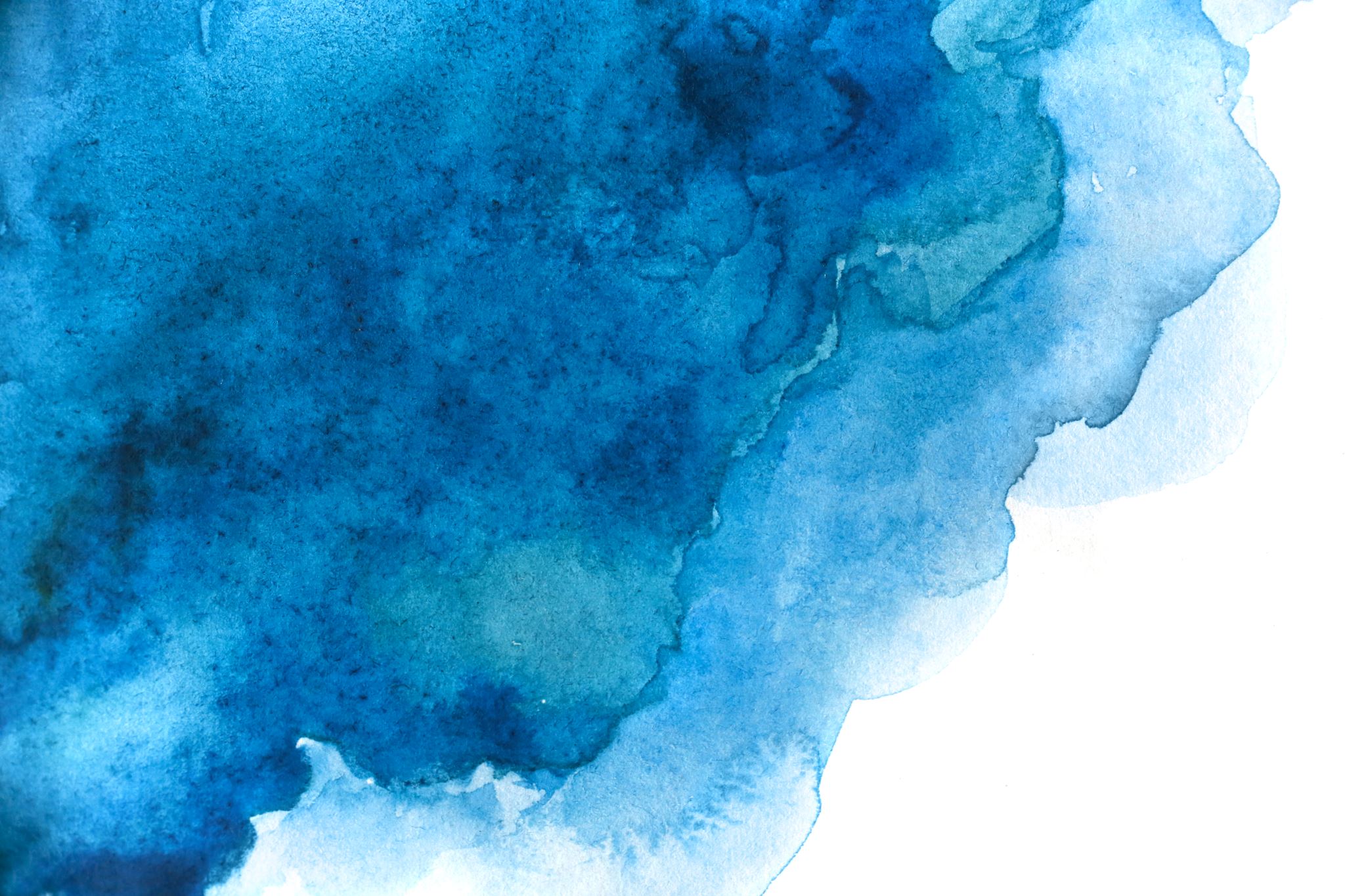 German Visas
Freelance Visa
There are 2 kinds of “freelance” visas

	Freiberufler		artists, teachers, scientists, 								engineers, software developers 						and other “independent 								professionals”

	Selbständiger		meaning you will be “self-								employed”, and includes 								anything not considered a “liberal art”
Freelance Visa
There are 2 kinds of “freelance” visas

	Freiberufler		requires fewer documents
					is easier to obtain
					can be granted within 3 months

	Selbständiger		requires more detailed documents 
					needs more in-depth checking
					can take between 3-12 months
Artist Visa
There is also a specific “artist visa” which is specific to Berlin only.

This has the same requirements as a Freiberufler visa, 

	but 		it limits you to living and working in Berlin
Artist Visa
Fees:		 
		You have to pay two visa fees when applying for 		a Freelance Visa:
						Embassy fee: €75
						Ausländerbehörde fee: €100

It is best to bring cash with you, as some offices don’t accept international cards.
Freiberufler Visa
1.	Are you a “liberal” professional
			will you have a positive impact on German 			culture and economy

	2.	Are there clients interested in working with you?
			will you actually find work in Germany?

	3.	Do you currently live in Germany?
			can you show proof of a life in Germany?

	4.	Can you support yourself?
			can you show you won’t drain the State?
Freiberufler Visa
1.	Are you a “liberal” professional
			will you have a positive impact on German 			culture and economy?

		-	proof of education		full transcript
		-	proof of work			full portfolio
		-	proof of skill			at least 2 letters
		-	proof of experience		full CV

		Can be submitted in English, better if in German
Freiberufler Visa
1.	Are you a “liberal” professional
			will you have a positive impact on German 			culture and economy?

		-	proof of education		full transcript

			a)	original diploma
			b)	copies of diploma
			c)	full transcript of academic units
			d)	any additional relevant certifications
Freiberufler Visa
1.	Are you a “liberal” professional
			will you have a positive impact on German 			culture and economy?

		-	proof of work			full portfolio

			a)	printed photographs of performances
			b)	printed reviews (in English)
			c)	printed reviews (translated to German)
			d)	printed list of links to audio / video clips
Freiberufler Visa
1.	Are you a “liberal” professional
			will you have a positive impact on German 			culture and economy?

		-	proof of skill			at least 2 letters

			a)	letters from working professionals 				b)	letters from university professors

			attesting to	i)	your levels of skill
						ii)	the benefit you can 								bring to Germany
Freiberufler Visa
1.	Are you a “liberal” professional
			will you have a positive impact on German 			culture and economy?

		-	proof of experience		full CV

			a)	list of all professional experience
			b)	indication of teachers & coaches
			
			Must be written to emphasise both your own 			talent and training, and the benefit you can 			bring to Germany through your art
Freiberufler Visa
2.	Are there clients interested in working with you?
			will you actually find work in Germany?

		-	at least 2 letters from German people / 				companies indicating that they have an 				interest in hiring you					

		-	this doesn’t need to be a contract 					(although, of course, a contract is better)

		-	must be planning to hire you for your 				occupation, not just in a generic job
Freiberufler Visa
2.	Are there clients interested in working with you?
			will you actually find work in Germany?

		-	at least 2 letters from German people / 				companies indicating that they have an 				interest in hiring you					
		
			a)	suggesting they will themselves hire you
			b)	indicating a desire for the skills you have
			c)	outlining why your skills are good for 					Germany in general and the region you 				want to live in particular
Freiberufler Visa
3.	Do you currently live in Germany?
			can you show proof of a life in Germany?

		-	Bank Statements from a German bank
		-	A projected profit/loss statement
		-	A registered address in Germany
		-	A registration at the Tax Office
		-	Proof of German Health Insurance
Freiberufler Visa
4.	Can you support yourself?
			can you show you won’t drain the State?

		-	Proof of money in a German account
		-	Proof of money in an international account
			(€ 3000 - €5000 is usually enough, although 			the more you have the better)

		-	Proof of a regular income
			(either your own savings, or regular bank 				transfers from other accounts, or a letter from 			a guarantor + their bank accounts)
Freelance Visa Process
Step 1	Go to Germany

	Step 2	Register yourself in Germany

	Step 3	Apply for Freelance / Artist Visa in Germany

	Step  4	Live & Work in Germany
Freelance Visa Process
Step 1	Go to Germany

	If you are a citizen of the USA, Canada, Australia, New 	Zealand, Japan, South Korea, or Israel

		you do not need a visa to enter Germany

		you can just arrive in Germany and live there for 		up to 90 days without a visa (in which time you 			can find a base and apply for a Freelance visa)
Freelance Visa Process
Step 1	Go to Germany

	Step 2	Register yourself in Germany

	Step 3	Apply for Freelance / Artist Visa in Germany

	Step  4	Live & Work in Germany
Freelance Visa Process
Step 2	Register yourself in Germany

		a)	Book an appointment at the Immigration Office 

		b)	Rent somewhere to live (and a rental agreement)

		c)	Register your address at the closest Bürgeramt to get 					a confirmation form (Meldebescheinigung) and Tax ID #

		d)	Open a bank account

		e)	Get Health Insurance

		f)	Register for Taxes
Freelance Visa Process
Step 2	Register yourself in Germany

		a)	book an appointment at the Immigration Office 

		The Immigration Office for Foreigners issues visas and residence 			permits. This is where foreigners go to apply for a German visa.

		The official name is Landesamt für Einwanderung, 
		but most people call it the Ausländerbehörde
Freelance Visa Process
Step 2	Register yourself in Germany

		a)	book an appointment at the Immigration Office 

		The Immigration Office only has a strictly limited number of 				appointment slots, so you should book an appointment as soon as 			you possibly can once you arrive, as there may be a waiting time of 		several weeks
Freelance Visa Process
Step 2	Register yourself in Germany

		a)	book an appointment at the Immigration Office 


		Fiktionsbescheinigung

		During your appointment, the interviewer might give you Temporary 		Residence Permit which will be proof that you can stay in the 				country while you wait for your Freelance Visa to be processed
Freelance Visa Process
Step 2	Register yourself in Germany

		a)	Book an appointment at the Immigration Office 

		b)	Rent somewhere to live (and a rental agreement)

		c)	Register your address at the closest Bürgeramt to get 					a confirmation form (Meldebescheinigung) and Tax ID #

		d)	Open a bank account

		e)	Get Health Insurance

		f)	Register for Taxes
Freelance Visa Process
Step 2	Register yourself in Germany

		b)	rent somewhere to live (and a rental agreement)

		
		If you are looking at living and working in Berlin (and obtaining the 			specialist Artist Visa), it can be tricky to find apartments to rent.

    Here’s a good guide: https://allaboutberlin.com/guides/find-a-flat-in-berlin
Freelance Visa Process
Step 2	Register yourself in Germany

		b)	rent somewhere to live (and a rental agreement)

		
		You will need to make sure you and your landlord both sign 				a rental agreement and you get a hard copy

		You will also need a letter from your landlord that confirms that you 			are renting for occupancy and not just as an Airbnb

		This is called a Wohnungsgeberbestätigung
Freelance Visa Process
Step 2	Register yourself in Germany

		a)	Book an appointment at the Immigration Office 

		b)	Rent somewhere to live (and a rental agreement)

		c)	Register your address at the closest Bürgeramt to get 					a confirmation form (Meldebescheinigung) and Tax ID #

		d)	Open a bank account

		e)	Get Health Insurance

		f)	Register for Taxes
Freelance Visa Process
Step 2	Register yourself in Germany

		c)	register your address at the closest Bürgeramt to get 					a confirmation form (Meldebescheinigung)

			You need to register your address at the Resident’s 					Registration Office within 14 days of signing a lease

			You will need to show:
				Your passport
				A completed Registration Form (avail there or online)
				Rental Agreement
				Letter from your Landlord
Freelance Visa Process
Step 2	Register yourself in Germany

		c)	register your address at the closest Bürgeramt to get 					a confirmation form (Meldebescheinigung)

			 Meldebescheinigung

			Once you’ve registered, you’ll be given a Confirmation Form 				which you will then use as your proof of address for just about 				everything else

			You’ll need to repeat this process every time you move
Freelance Visa Process
Step 2	Register yourself in Germany

		c)	register your address at the closest Bürgeramt to get 					a confirmation form (Meldebescheinigung)

			 Tax ID #

			When you get your Meldebescheinigung, you’ll also 					be told that your Tax ID # will be sent to your registered 					address via mail

			This could take a few weeks to arrive but, once it does, 					it will be another vitally important document
Freelance Visa Process
Step 2	Register yourself in Germany

		a)	Book an appointment at the Immigration Office 

		b)	Rent somewhere to live (and a rental agreement)

		c)	Register your address at the closest Bürgeramt to get 					a confirmation form (Meldebescheinigung) and Tax ID #

		d)	Open a bank account

		e)	Get Health Insurance

		f)	Register for Taxes
Freelance Visa Process
Step 2	Register yourself in Germany

		d)	open a bank account (the N26 account is the 						easiest to obtain for foreigners)

			You may need to open a bank account before you can rent 				an apartment, as some Landlords want to make extra sure 				that you’re going to stay in Germany for an extended period 				of time and not just for a holiday
Freelance Visa Process
Step 2	Register yourself in Germany

		d)	open a bank account (the N26 account is the 						easiest to obtain for foreigners)

			N26 is one of the few banking services that doesn’t require a 				Meldebescheinigung in order to set up an account

			You can always then swap banks if you want once you’ve 				registered yourself and obtained your Confirmation Form

			https://n26.com/en-us
Freelance Visa Process
Step 2	Register yourself in Germany

		a)	Book an appointment at the Immigration Office 

		b)	Rent somewhere to live (and a rental agreement)

		c)	Register your address at the closest Bürgeramt to get 					a confirmation form (Meldebescheinigung) and Tax ID #

		d)	Open a bank account

		e)	Get Health Insurance

		f)	Register for Taxes
Freelance Visa Process
Step 2	Register yourself in Germany

		e)	 Get Health Insurance 

			Health Insurance is compulsory throughout Germany.

			You must show that you have proof of health 						insurance before your Freelance Visa will be granted

			This insurance must be from a German provider
Freelance Visa Process
Step 2	Register yourself in Germany

		e)	 Get Health Insurance 

			You will probably have Traveller’s Insurance when you first 				arrive, but it is really important to then take out a German 				insurance policy and keep copies of the paperwork.
Freelance Visa Process
Step 2	Register yourself in Germany

		e)	 Get Health Insurance

			3 types of insurance types you can have

				Public Insurance

				Expat Insurance

				Private Health Insurance
Freelance Visa Process
Step 2	Register yourself in Germany

		e)	 Get Health Insurance 

			3 types of insurance types you can have

				Public Insurance

					can be difficult to get this when you first move 						over, as most Public Health Insurers work out how 						much you pay based on your salary, and if you 						move over without a job they won’t cover you
Freelance Visa Process
Step 2	Register yourself in Germany

		e)	 Get Health Insurance 

			3 types of insurance types you can have

				Expat Insurance

					Will be the easiest for you to get when you first 						arrive, although you will need to change over 						eventually as 
						-	it’s more expensive than the other 								insurance types
						-	it won’t be accepted for a visa 								renewal or citizenship application
Freelance Visa Process
Step 2	Register yourself in Germany

		e)	 Get Health Insurance 

			3 types of insurance types you can have

				Expat Insurance

					They can insure you really quickly – sometimes 						within 24 hours – which means you can get proof 						really soon after arriving and commence the Visa 					process faster 		CareConcept
									Feather Insurance 
									Ottonova Insurance
Freelance Visa Process
Step 2	Register yourself in Germany

		e)	 Get Health Insurance 

			3 types of insurance types you can have

				Private Insurance
					Will probably be the cheapest for you to 							obtain, but may take a little time to process 						and add you to coverage.

					If you have relatively few health issues, this will be 						the best option for you to take out eventually 						(until / unless you get a job with public health 						insurance coverage)
Freelance Visa Process
Step 2	Register yourself in Germany

		e)	 Get Health Insurance 

			3 types of insurance types you can have

				Private Insurance
					The easiest way to ensure that you get good 						insurance coverage – and to make sure that you 						use a provider whose policy will be accepted by 						the Visa office – is to use an Insurance Broker

		B-Protected is based in Berlin, and can ensure that you have 				the right kind of insurance for either a Freelance or an Artist visa
Freelance Visa Process
Step 2	Register yourself in Germany

		a)	Book an appointment at the Immigration Office 

		b)	Rent somewhere to live (and a rental agreement)

		c)	Register your address at the closest Bürgeramt to get 					a confirmation form (Meldebescheinigung) and Tax ID #

		d)	Open a bank account

		e)	Get Health Insurance

		f)	Register for Taxes
Freelance Visa Process
Step 2	Register yourself in Germany

		f)	 Register for taxes

			In order to begin working as a freelancer, you need to 					register with the Tax Office (Finanzamt) and declare 					that you will earning money as a freelancer

			To do this, you will need to fill out a form with 
				your Tax ID #
				your bank account info
				a detailed description of how you plan to freelance

			The form you need can be found here
Freelance Visa Process
Step 2	Register yourself in Germany

		f)	 Register for taxes

			Once you have completed the form (in hard copy), you 				will need to find your local Tax Office (Finanzamt) and 					make an appointment to hand over your form and answer 				any questions (some Tax Offices will interview you, others not)

			In a few weeks, you will have your Freelance Tax Number 				(Steuernummer) mailed to your registered address
Freelance Visa Process
Step 2	Register yourself in Germany

		a)	Book an appointment at the Immigration Office 

		b)	Rent somewhere to live (and a rental agreement)

		c)	Register your address at the closest Bürgeramt to get 					a confirmation form (Meldebescheinigung) and Tax ID #

		d)	Open a bank account

		e)	Get Health Insurance

		f)	Register for Taxes
Freelance Visa Process
Step 1	Go to Germany

	Step 2	Register yourself in Germany

	Step 3	Apply for Freelance / Artist Visa in Germany

	Step  4	Live & Work in Germany
Freelance Visa Process
Step 3	Apply for Freelance / Artist Visa in Germany

		When you applied for an appointment at the 				Ausländerbehörde (Step 2), you would have received 		an email confirmation with the date and location of 			your 	appointment

		Make sure to bring this with you, along with all your other 		documents (I have a list at the end of this powerpoint)
Freelance Visa Process
Step 3	Apply for Freelance / Artist Visa in Germany

		The interview will probably be in German (and not 			all visa officers speak English). 

		Bringing an interpreter - either a paid professional 			or a German-fluent friend - is highly recommended just 		in case, as otherwise you will probably have to make 		another appointment
Freelance Visa Process
Step 3	Apply for Freelance / Artist Visa in Germany

		These interviews are like any other visa interview – it may last 			10 minutes or an hour, you may be asked very specific 				questions or none at all, you might have to show proof of your 		artistic ability (someone I know was asked to sing a bit of an 			aria to prove that they were an opera singer).

		It all depends on the Visa Officer on the day.
Freelance Visa Process
Step 3	Apply for Freelance / Artist Visa in Germany

		The Visa Officer may:	
			
			Ask for more documents

				If this happens, and your 90 days is close to expiring, 				they will issue you a Fiktionsbescheinigung to ensure 				that you can return at a later date
Freelance Visa Process
Step 3	Apply for Freelance / Artist Visa in Germany

		The Visa Officer may:	
			
			Reject your application

				Which will also mean that you don’t have to pay any 				fees or service charges

				You will be given a written letter stating why your 					application has ben rejected, and how you can 					appeal the decision
Freelance Visa Process
Step 3	Apply for Freelance / Artist Visa in Germany

		The Visa Officer may:	
			
			Approve your visa

				In which case you will have to pay the appropriate 				fees and charges (often in cash), which amounts 					to a bit under €200

				Artists usually get their visas on the spot, unless there 				are any complications or there is a backlog
Freelance Visa Process
Step 3	Apply for Freelance / Artist Visa in Germany

		The Visa Officer may:	
			
			Approve your visa

				If the Visa Officer does not issue you with a Visa on the 				spot, you will have to wait until it is processed and 				mailed to you, which can take up to 12 months

				While you are waiting, you will be given a written 					permit that will allow you to work
Freelance Visa Process
Step 3	Apply for Freelance / Artist Visa in Germany

		Your Visa will:	be a plastic ID card

					be valid for between 6 months & 3 years 						(depending on what you applied for)

					list all the categories that you are allowed to 					obtain work in (the ones you nominated)

					This means that you can only work as an artist, 					you are not allowed to work at Starbucks Berlin
Freelance Visa Process
Step 1	Go to Germany

	Step 2	Register yourself in Germany

	Step 3	Apply for Freelance / Artist Visa in Germany

	Step  4	Live & Work in Germany
Freelance Visa Process
Step 4	Live and Work in Germany

		Your Visa is your Residence Permit

		Your Freelance Tax Number is your Work Permit

		Your Tax ID # is your Unique Government Tax ID

		Your Housing Registration Form is your proof of address
	
	Employers will usually want to see all of these before issuing a contract
Documents you need…
Basic Documents
Completed Freelance visa application form			Template - detailed guide
	Appointment confirmation form (printed)
	2 passport photos						Detailed guide
	Up to 200€ for the visa application fees (in cash)
	Proof of health insurance coverage
	Proof of residence
		The Meldebescheinigung 				Example 
		Your rent contract. 
		The Wohnungsgeberbestätigung from the landlord. 	Template

	2 or more letters of intent or contracts (Absichtserklärung)		Template - example - guide
Documents you need…
Professional / Personal Documents
2 or more recommendation letters	these letters should be signed.

CV or resume				If you need to translate documents, use Lingoking.

Cover letter 				Example 1 - example 2
Portfolio / examples of your work		Bring printed examples of your work

Proof of education			Bring your original diplomas, and copies for the interviewer

Passport				You may have to surrender it briefly for processing
Documents you need…
Financial Documents
Bank statements (Kontoauszug)			From every bank account you have, including German 						and international accounts
Forecast Earnings (Ertragsvorschau)		Guide 1 - Guide 2 - Example 1 - Example 2
Proof of regular income 				This can be your own savings, regular bank transfers 						from your family, or a letter from a guarantor
Freelance Visa Process
Complete document checklist
Address registration confirmation (Anmeldebestätigung)
Appointment confirmation from the Ausländerbehörde
Bank statement (Kontoauszug)
Cash for the application fees, ~120€
Cover letter (Anschreiben)
CV or resume
Financing plan (Finanzierungsplan)
Freelance visa application form (Antrag auf Erteilung eines Aufenthaltstitels)
Letter of confirmation from your landlord (Wohnungsgeberbestätigung)
Letters of intent from German companies x 2-5
Passport
Passport photos x 2
Portfolio / examples of your work, printed
Proof of education 
Proof of regular income 
Proof of health insurance coverage
Recommendation letters x 2-5
Rent contract
Revenue forecast / Profit and loss statement (Ertragsvorschau)
Freelance Visa Process
https://visa.diplo.de/en/#/vib/infoseite?infoseiteUrl=visum_selbstaendig_freiberufler

https://visaguide.world/europe/germany-visa/long-stay/freelancer/

https://allaboutberlin.com/guides/how-to-get-a-german-freelance-visa

https://singingandsauerkraut.com
If possible, translate any documents into German. Lingoking is a great way to get official translations